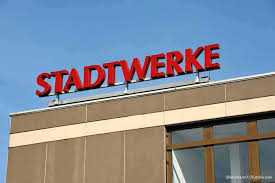 シュタットベルケ全体の経済規模（共同組織加盟企業合計）
2013年時点。単位：ユーロ
※　電力のうち、電力小売売上は２兆円程度であり、これはドイツ小売市場全体（10兆円超）の20％のシェア
1